In What Areas Can Technological Infrastructure Contribute to Development of Stock Exchanges?
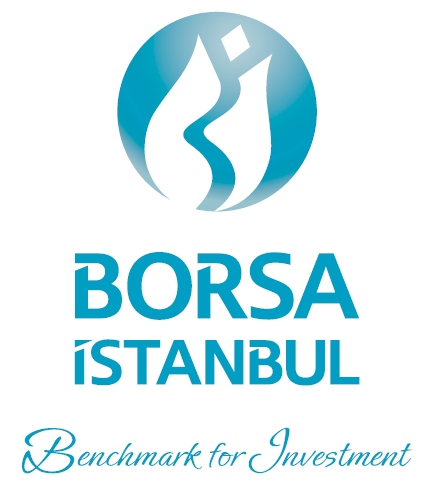 OIC Member States’ Stock Exchanges Forum 10th MeetingOctober 27, 2016
Evolution of Business and Technology Trends
Equity Market electronic trading
Equity Market on
  BISTECH platform
BISTBusiness
Bills & Bonds Market electronic trading
3-tier trading architecture    for Bills & Bonds, Futures
1990            2000            2010         2016
FIX protocol (1992)
High-frequency trading (1999)
TechnologyTrends
Remote Membership
OUCH protocol (1997)
Exchange Hosting (Mid 1990s)
DMA (Direct Market Access)
CDP (Continuous Delivery       Pipeline) & Automated QA    Functions
Micro service 
 Architecture
Client & Server
ApplicationOrganization
API Connections
Analytics
Cloud Services 
 (SaaS, PaaS, IaaS)
Three-tier Architecture
Brief History : Infrastructure Roadmap
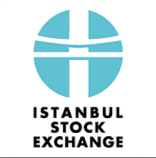 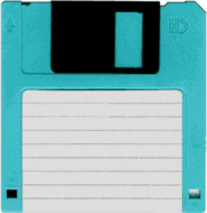 ExAPI
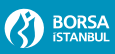 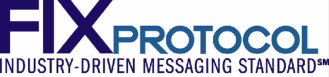 Order entry via FIX protocol
Batch order submission
First API connection via ISE proprietary
protocol
Istanbul Stock Exchange (ISE) established
Borsa Istanbul (BIST) established
April
2013
August
2013
December
1993
December
2013
July
2000
December
1985
April
2000
December
2001
October
2013
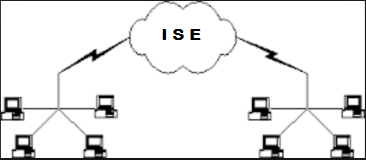 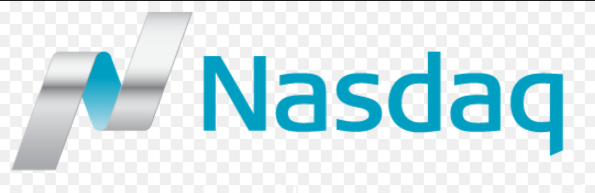 Online Trading  starts on the trading floor
ISE & Istanbul Gold Exchange under one roof
Turkish Derivatives Exchange  starts operating under BIST
Strategic Partnership Agreement with Nasdaq
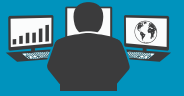 Remote access for members
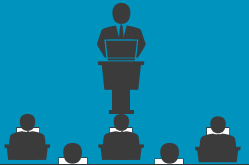 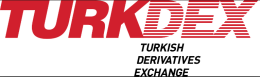 Brief History : Infrastructure Roadmap
(continued)
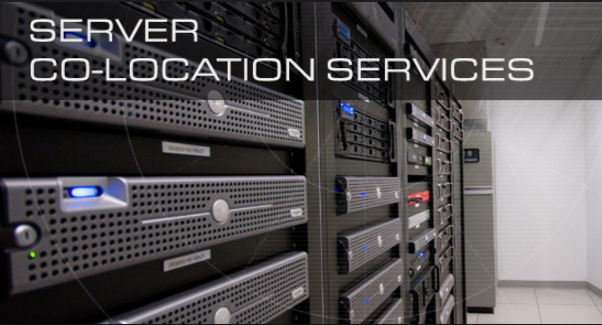 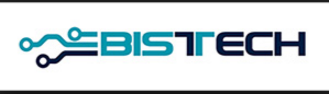 BIST Sponsored Access / PTRM begins
OUCH service for BIST Co-location customers
Equity Market opens on Nasdaq (Bistech) platform
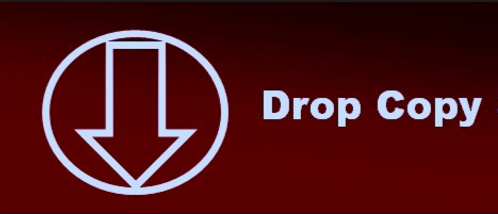 Co-location services for members in BIST datacenter (FIX order entry)
Itch
Dropcopy and ITCH services for Co-lo members
January
2015
January
2016
January
2014
July
2015
2017
October
2014
November
2015
June
2016
March
2015
BISTECH Phase-2
Derivatives Market 
Debt Securities Market
Precious Metals & Diamond Market
EDDN service begins for Sarajevo exchange
EDDN service begins for Montenegroexchange
BIST Point of Presence (PoP) opens in London, UK
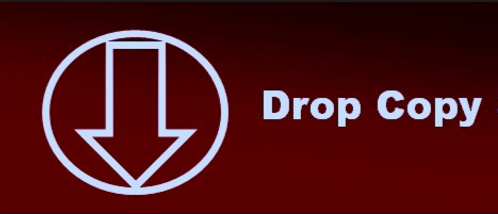 Itch
Drop Copy service starts
ITCH service for BIST Co-location customers
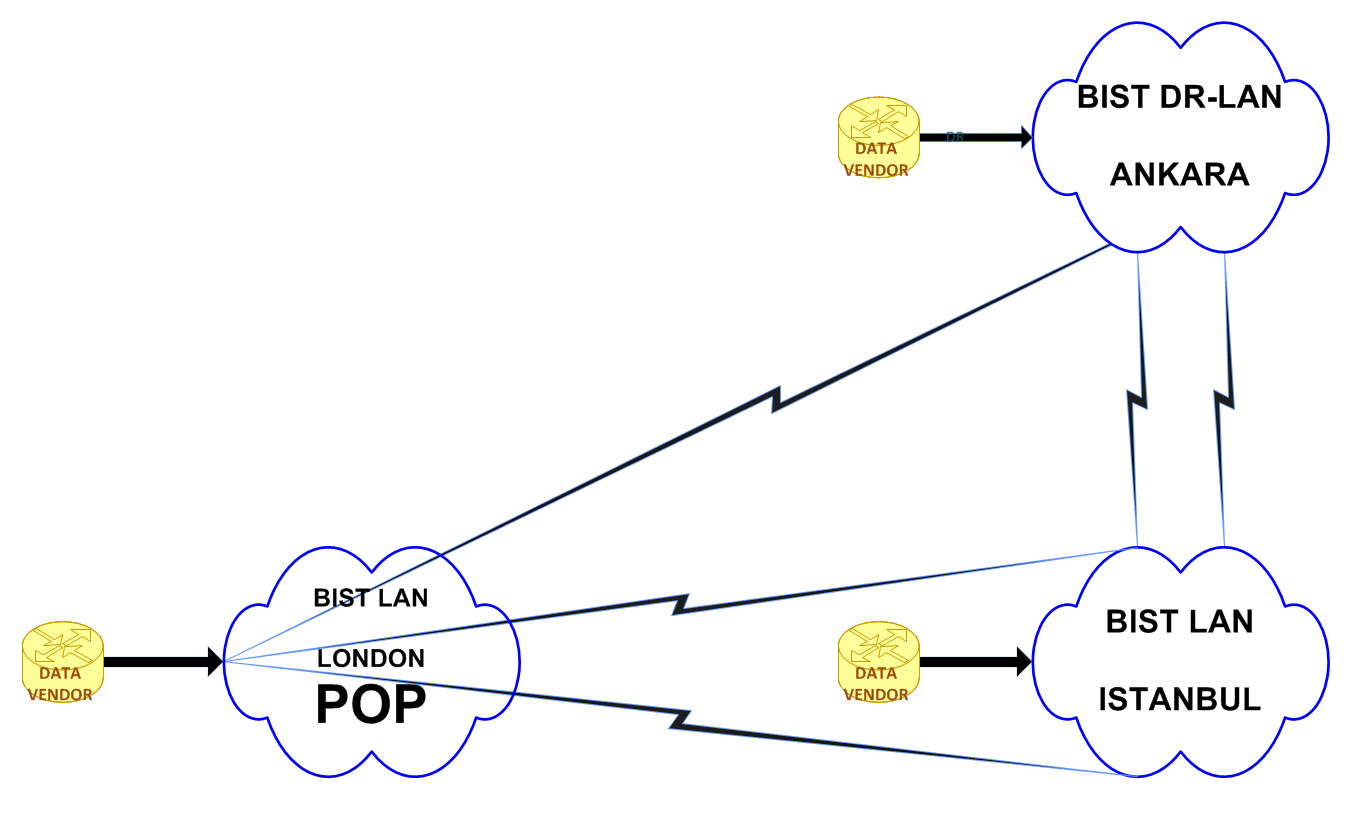 Partnership with Nasdaq
Platform
The
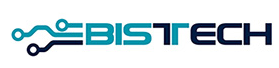 Strategic partnership agreement with Nasdaq signed end of 2013
Adapting and developing high Nasdaq technology and infrastructure to suit BIST needs
Large spectrum of products from index calculation to business intelligence, marketing, etc.
Technology know-how transfer made possible 
     through human resource training programmes      and source code access
BIST has ownership and re-selling rights throughout the region (25 countries)
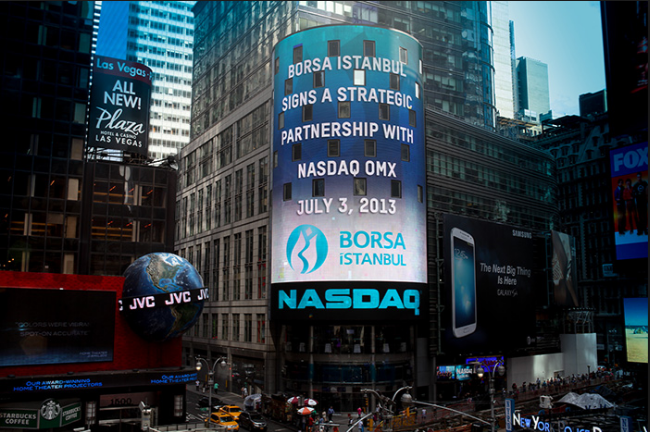 BIST Markets Infrastructure (Before Common Platform)
BIST Markets (Silo Structure)
Proprietary hardware
UNIX based O/S
C applications
Relational database
Separate back-office
Proprietary hardware
UNIX based O/S
C applications
Relational database
Separate back-office
Proprietary hardware
Proprietary O/S
PL/I and C applications
In-memory database
Separate back-office
Proprietary hardware
UNIX and Windows based
Web-based app (C and JAVA)
Relational database
Separate back-office
TRADING
SETTLEMENT
BIST Infrastructure : Moving towards a Common Platform
(+)
Highly modular and scalable
Better investment protection due to shared and re-assignable resources
Near-homogeneous hardware and software infrastructure
Required knowledge domain more limited
Increased know-how sharing among various business units
Single database management and data sharing possible
Common modules usable by trading and settlement organizations
(-)
Underlying platform requires large number of resources due to high level of functional segregation
High homogeneity creates platform dependency and associated risks
BIST IT infrastructure : Capabilities
Technological Progress : BIST Trading System Performance
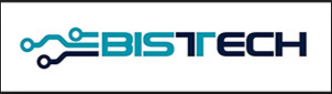 BISTECH platform
 10.000  orders/sec (sustained)
100.000 orders/sec (peak)
99% of orders from FixAPI
Includes orders from co-lo customers
BIST Application Infrastructure Shift
Monolithic approach – One server for multiple services
Multiple dedicated servers – Separate server for each service
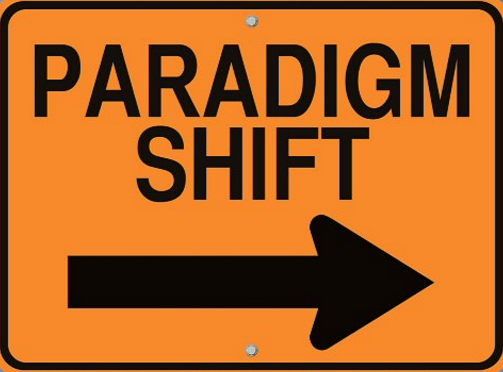 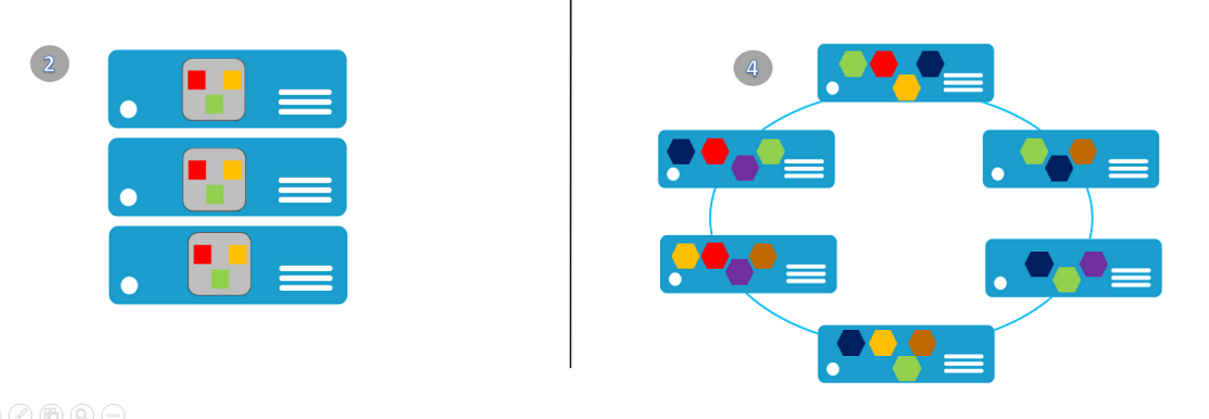 SERVER-1
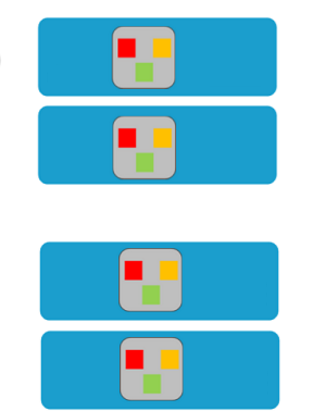 Service-1
SERVER-2
Service-2
. . . .
. . . .
Service-n
Data
Application
SERVER-n
Application
SERVER
BISTECH Infrastructure
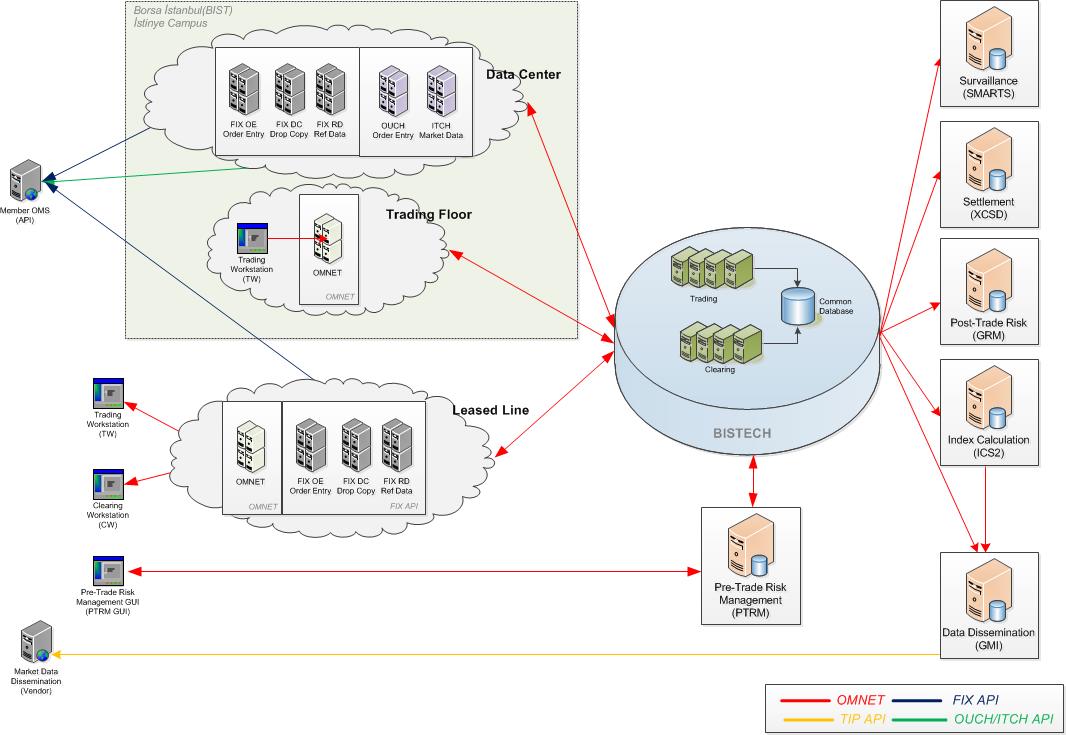 Market Systems Communications Overview
BIST Wide Area
BIST Trading Floor
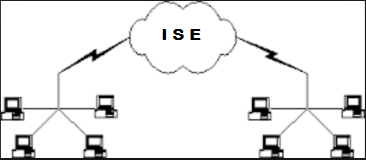 Remote members connecting over the wide area
Market operations
Clearing / settlement
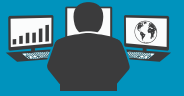 Load balancing over redundant links
Failover time < 3 s
OMNET
10 Gbps
FIX / OMNET
BISTECH
Servers
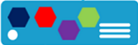 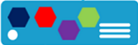 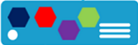 Foreign Data Vendors
Data Vendors (Turkey)
. . .
. . .
Data dissemination gateways & switches
LONDON 
PoP
BISTECH
Ring
Co-lo gateways & switches
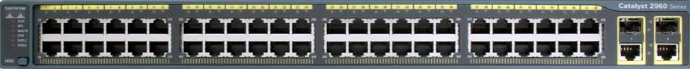 10 Gbps
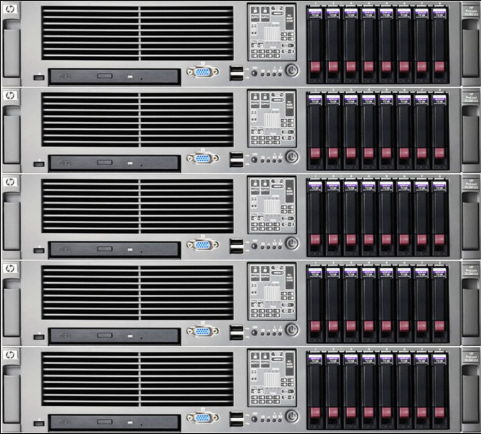 Low-latency Switch
(port-to-port latency < 200 ns)
ITCH / OUCH / FIX
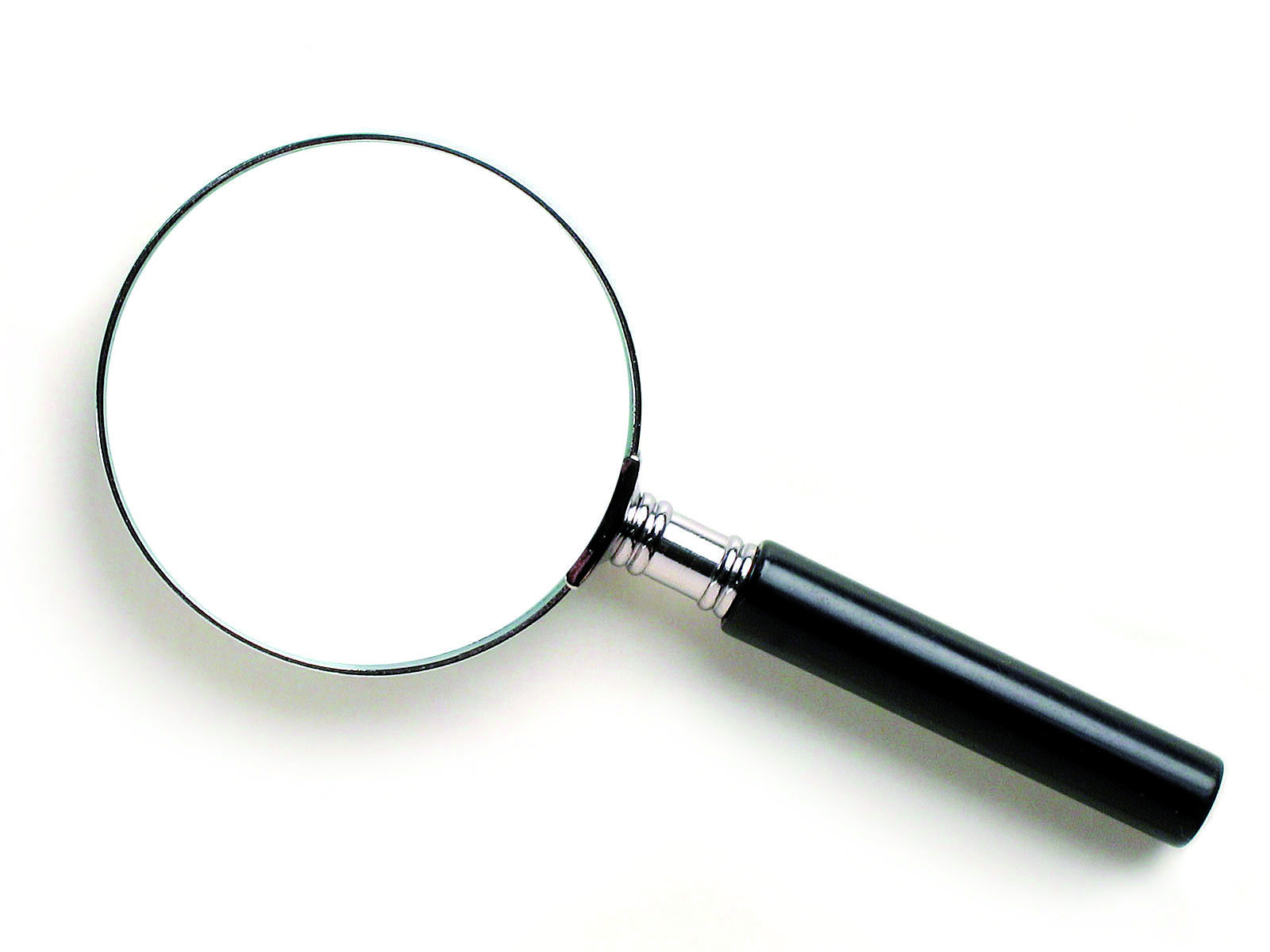 10 Gbps
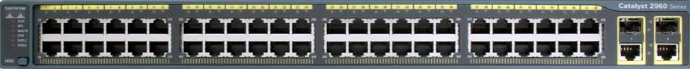 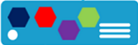 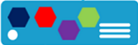 Local Area Backbone
Up to 40 Gbps
NIC
APP
Members’
Servers
Low-latency
BIST switch
Member
switches
Special high-performance 
NIC bypasses kernel IP
Stack for low latency
Co-location Area
BISTECH Infrastructure – IT Security
Security Controls for 
Confidentiality, Integrity and Availability of BISTECH


Periodic penetration tests and strict patch management performed
Access rights based on Segregation of Duties (SoD)
Role based system administration in place
State-of-the-art perimeter security systems  implemented (FWs, IPS, anti-DOS, etc.) 
Real time cyber threat monitoring
High level of network segmentation
High level infrastructure redundancy
Secure remote access methods implemented
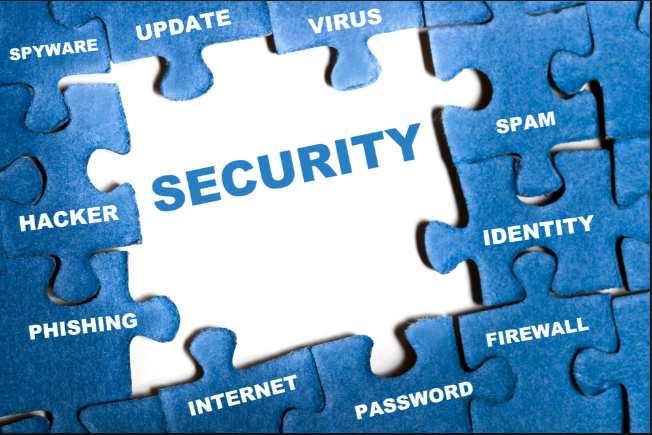 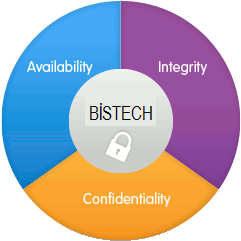 [Speaker Notes: Accessible based on Seperation of Duties (SoD) -> Farklı kullanıcı rollerinin (PP piyasası üyesi, BAP üyesi, yazılım evi, VYK, vb.) sadece ön tanımlı yetkiler çerçevesinde BISTECH sistemlerine erişimi konusu. Bu kapsamda Kimlik Yönetim Sistemi ve FW sistemleri kullanılmaktadır.

Role based system administration in place -> Farklı BISTECH bileşenlerinin yönetimi ilgili ürün konusunda uzman olan farklı birimler tarafından gerçekleştirilmektedir. Bu nedenle sistemlere yetkisiz erişim tehditlerinin olasılığı azaltılmaktadır.

Perimeter security systems (FWs, IPS, anti-DOS, etc.) are implemented -> Dışarıdan ve içeriden gelebilecek siber tahditlerin engellenmesine yönelik farklı seviyelerde koruma gerçekleştirilmektedir.

Real time cyber threat Monitoring -> BISTECH sistemlerini siber tehditlere karşı korumak için konumlandırılan sistemlerden gelen log’lar öncelikli olarak incelenmekte ve anlamlandırılmaktadır.

High level network segmentation -> Farklı kritiklik seviyesinde olan BISTECH bileşenleri ve söz konusu bileşenlere erişen çevresel sistemler arasında ağ altyapısı ayrıklaştırma yapılmaktadır. Böylece sistemin kendi içinde beklendiği gibi çalıştığı garantilenmektedir.

Periodic penetration tests are being performed -> BISTECH altyapısı üzerinde her yıl düzenli olarak bağımsız denetim firmaları tarafından sızma testleri gerçekleştirilmektedir. Böylece olası bilgi güvenliği zafiyetlerinin önceden tespit edilmesi ve gerekli koruyucu tedbirlerin alınması amaçlanmaktadır.

Strict patch management is being performed -> BISTECH bileşenleri için yayınlanan yamalar diğer sistemlerden öncelikli olarak değerlendirilir ve uygulanır.

High level infrastructure redandancy -> BISTECH bileşenleri ve söz konusu bileşenleri destekleyen çevresel sistemler azami yedekli yapıda kurulmuştur.

Secure remote access methods are implemented -> BISTECH sistemine uzaktan (Internet, Extranet) erişimlerin güvenliği için gerekli altyapılar (VPN tüneller, two-factor yetkilendirme, vb.) hazırlanmıştır.]
BISTECH Infrastructure – Market Servers
Physical vs Virtual Servers
Market server numbers (Physical + Virtual)
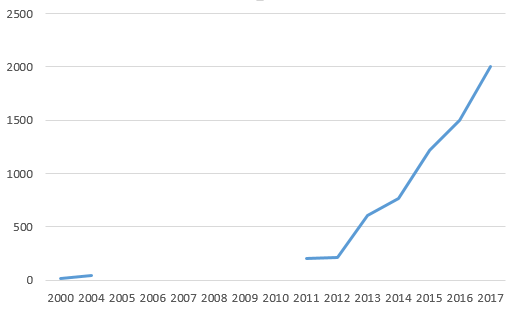 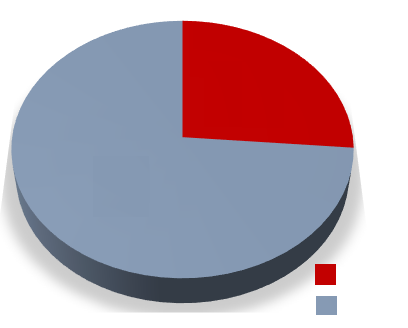 Physical
26%
(393 servers)
1494 servers
Virtual
74%
(1101 servers)
16 servers
Physical
Virtual
Numbers include all market, back office etc servers in BIST and DR site
Market production systems are all physical
Currently high level of virtualization due to numerous test and development environments
Test and development systems quickly provisioned on the virtual system pools using highly automated processes
BISTECH Infrastructure – Automation
Automating day-to-day operations
Market operations automated using workload automation tool
Minimizes human errors and ensures flawless operation
Control jobs and process flow execution with conditions possible
Status easily viewed during execution
Business rules can be defined without writing code 
Extensive reporting and alarm generating capabilities
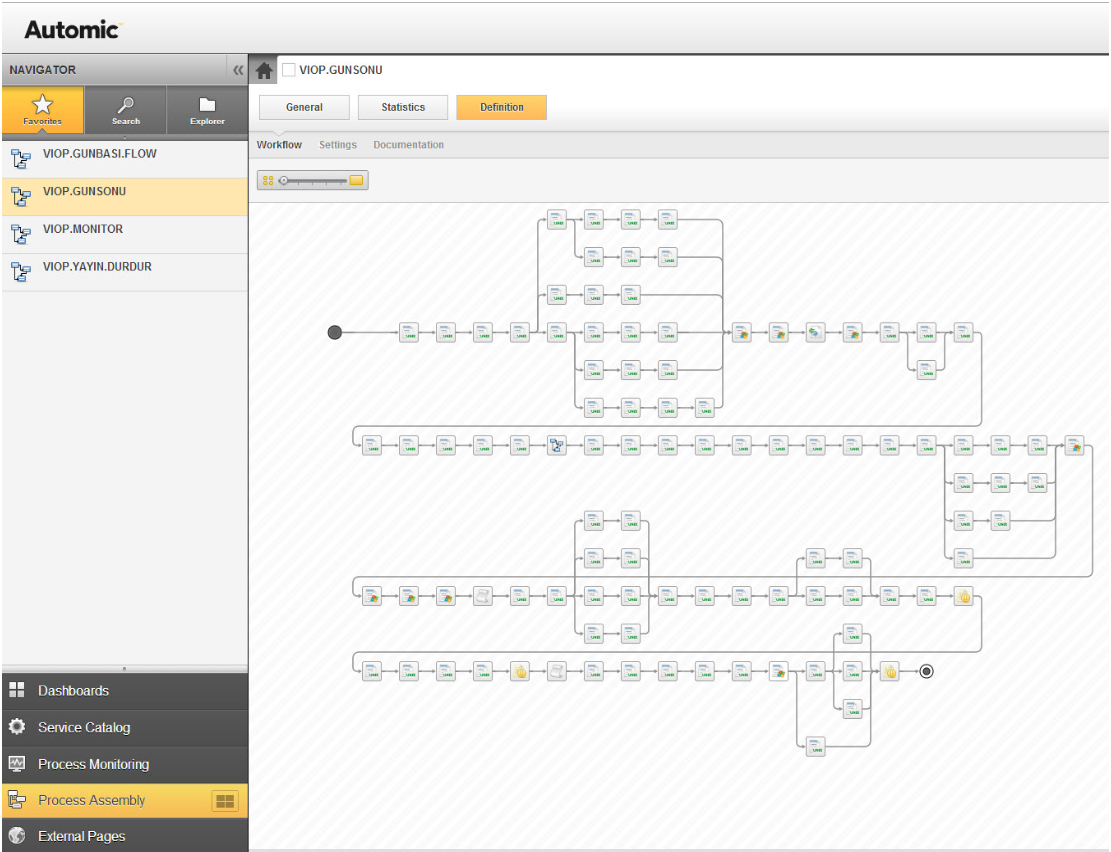 Typical job flow prepared by the tool
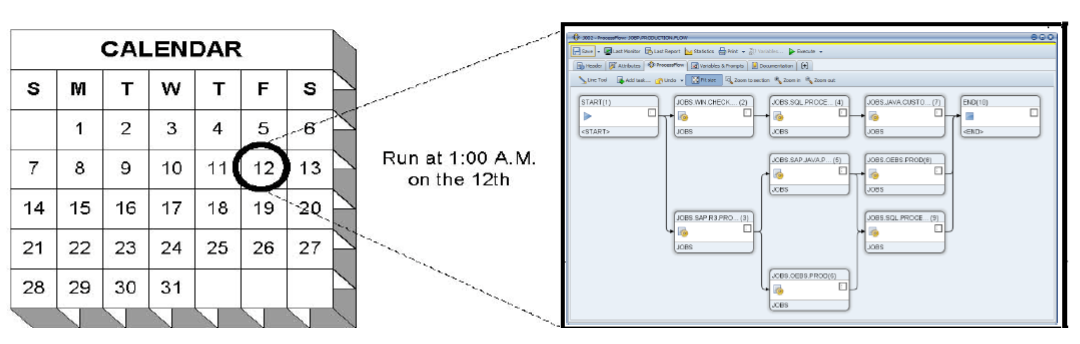 Flexible calendar structure enables having different job flows for different dates, including custom holidays, half workdays, etc.
BISTECH Time Server Infrastructure
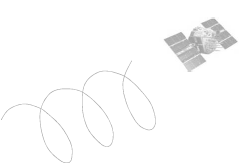 GPS satellite-1
GPS satellite-2
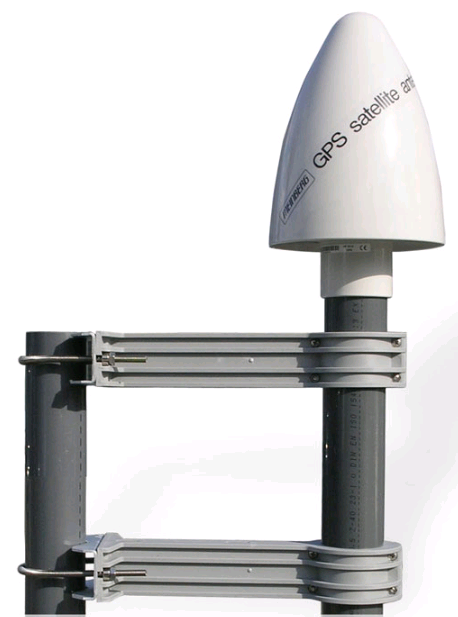 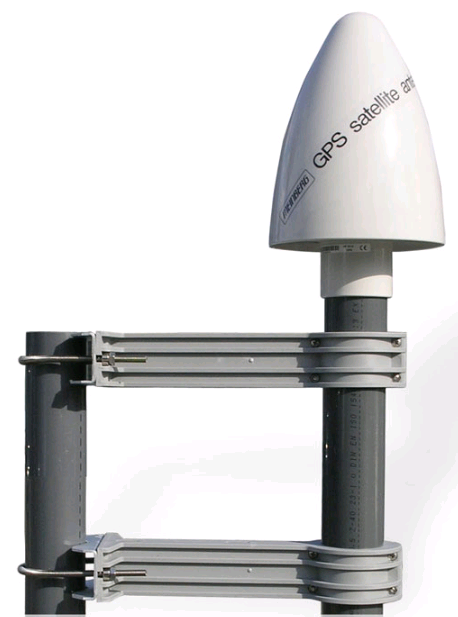 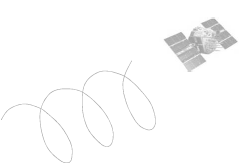 High-precision time-tagging and time-stamping needed for high frequency transactions
BIST established satellite time server infrastructure in 2015
Services all BIST IT infrastructure systems and devices
Global best practices implemented
Accurate time information with up to 10-7 precision
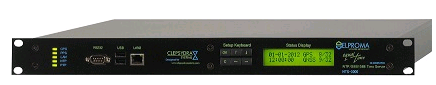 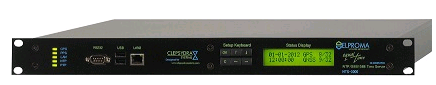 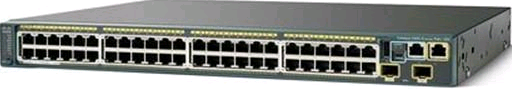 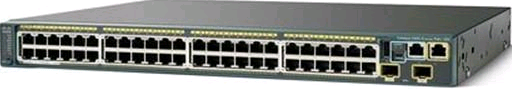 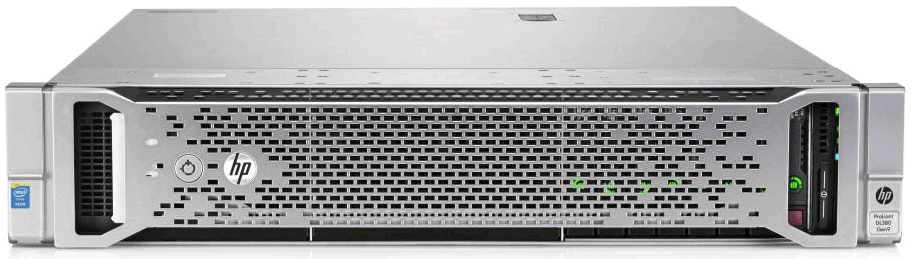 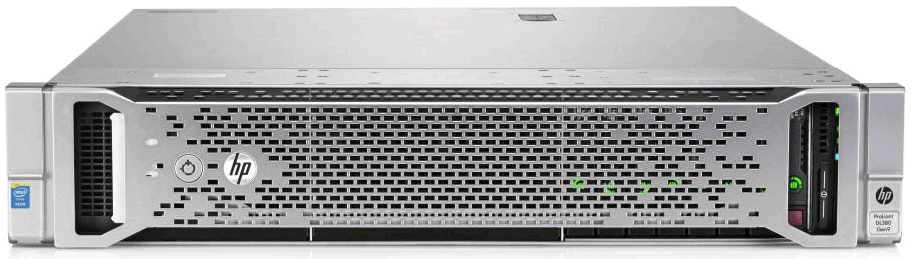 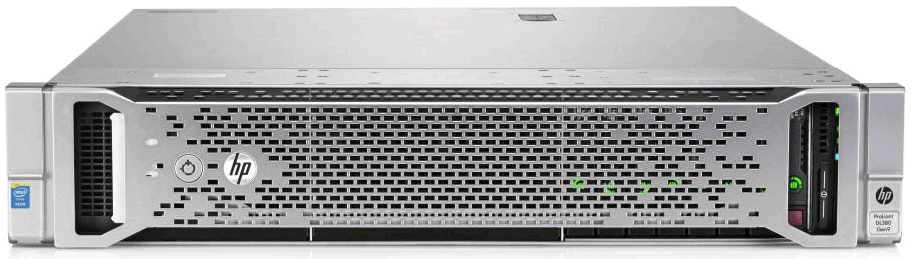 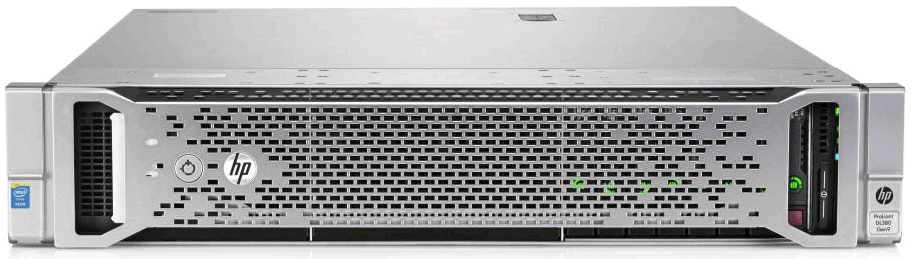 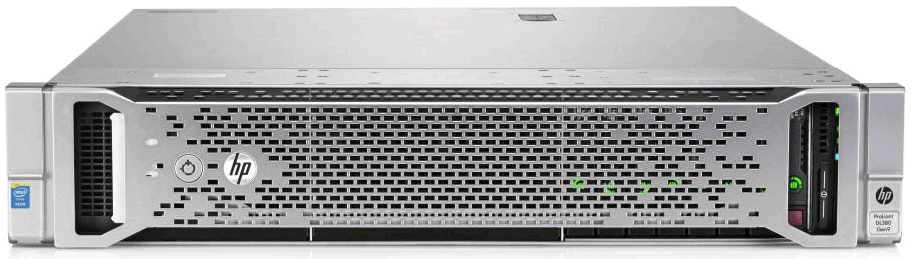 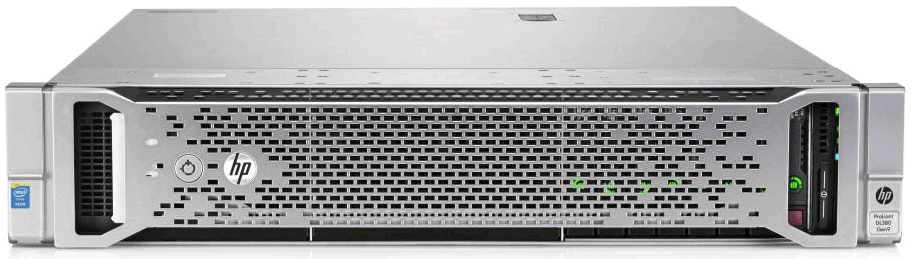 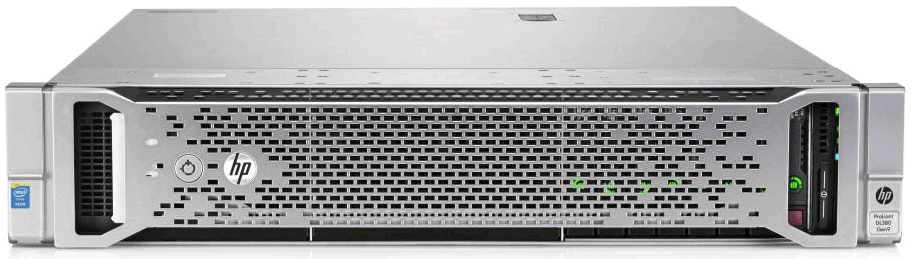 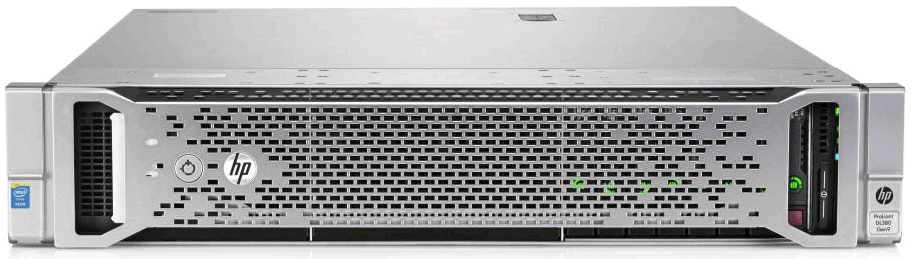 Provides NIST time
Fully redundant «time server» infrastructure with NTP and PTP support
BIST members are also provided time services
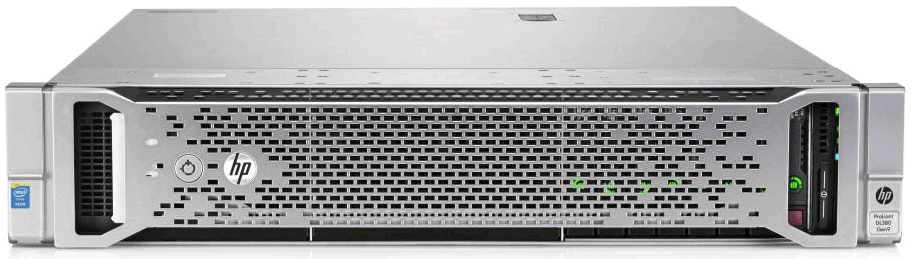 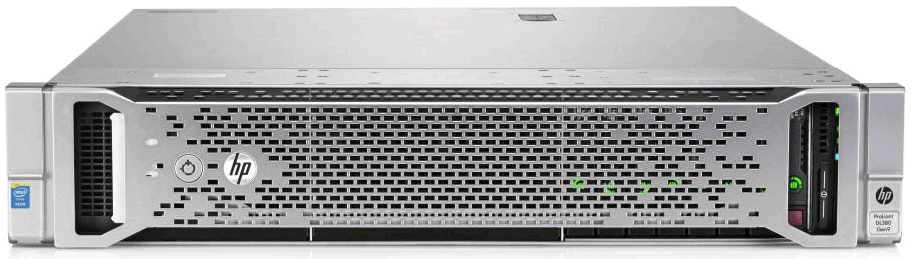 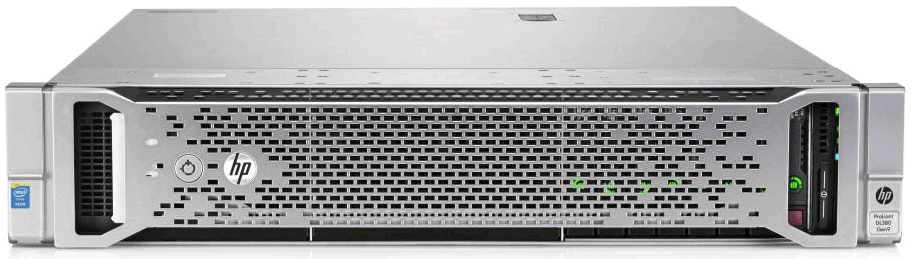 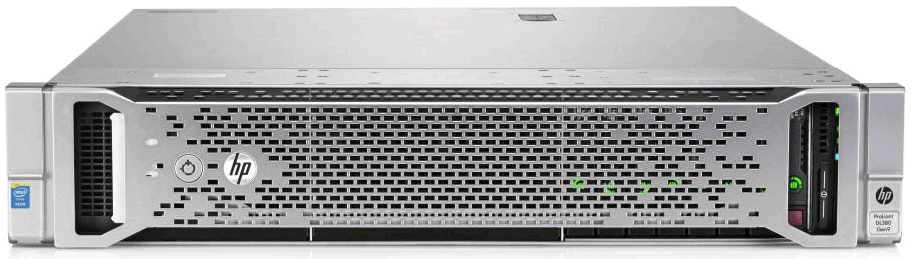 BIST Infrastructure : Datacenter Highlights
BIST datacenter hosts all IT infrastructure systems and devices of BIST, Takasbank and MKK,
as well as special areas for ISP’s, data vendors and co-located member systems
Accomodates cutting edge technology 
Redundant hybrid dry coolers ensure «free cooling» during 3 months of the year
Building Management System (BMS) with 150 sensors
Fully manageble rack cabinets and PDU’s
Total area of 1.500 m2 in 5  fire-resistant zones
650 m2 of eathquake-proof raised floor space (white space)
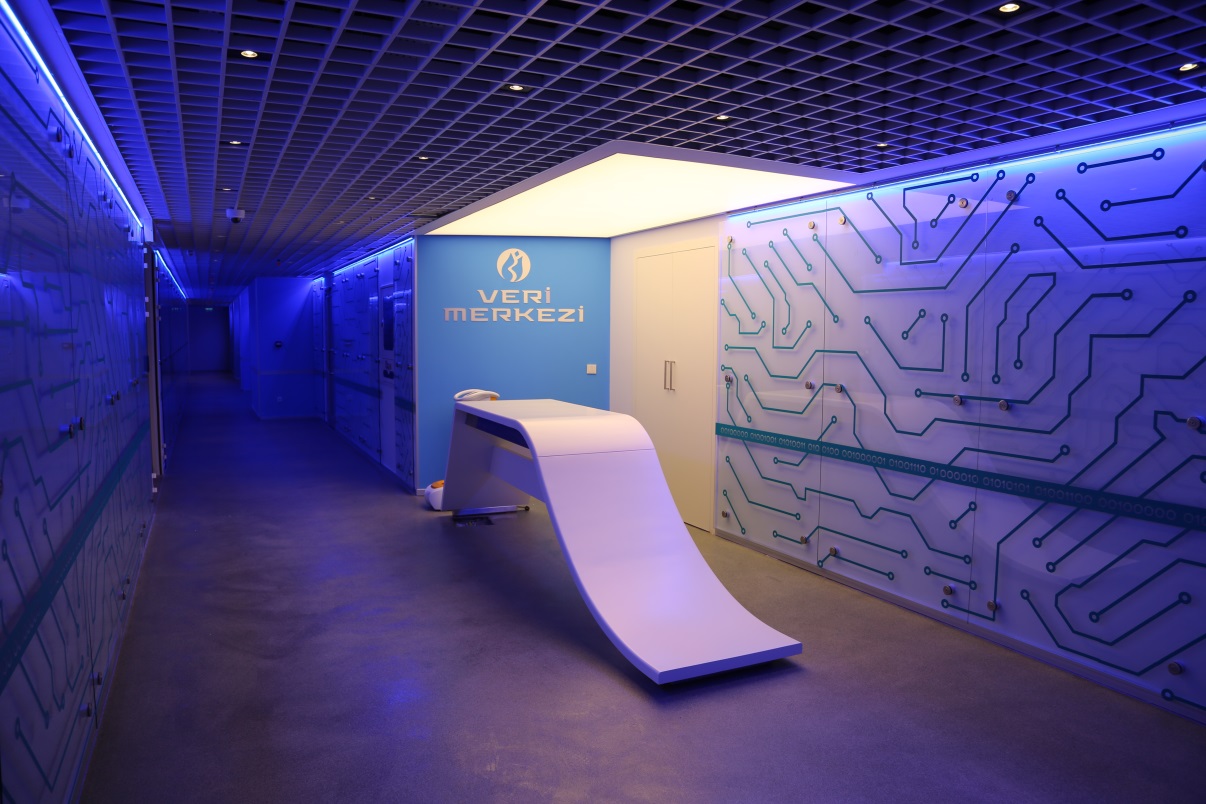 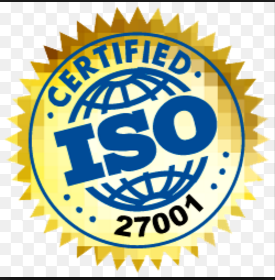 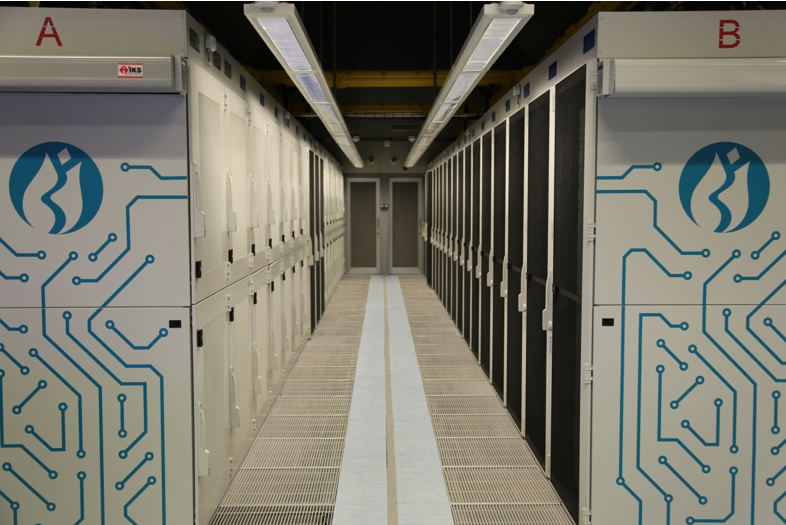 High level of security

70 indoor/outdoor cameras and sensors for surveillance
Carded access system for all doors and individual rack cabinets (420 card readers)
State-of-the-art fire detection, prevention and intrusion detection systems
Highly efficient : Yearly average PUE = 1,4
BIST Infrastructure : Monitoring
7x24 Active Monitoring
Infrastructure Monitoring
Unified console on single platform for the whole infrastructure
Server, storage and network monitoring
Agentless, low CPU consuming approach for minimum intervention to trading systems
Synthetic User Transactions
Service tree, alert correlation
Application availability monitoring
Application Monitoring
Application response time analysis and end user experience
Network traffic analysis
Anomaly detection
Troubleshooting and root cause analysis
Trend analysis
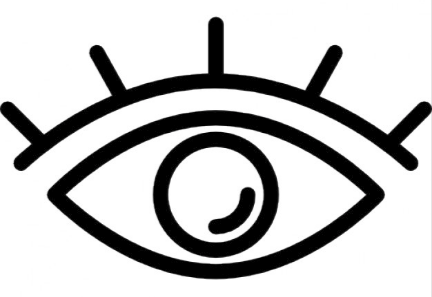 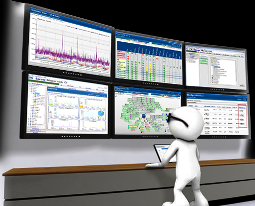 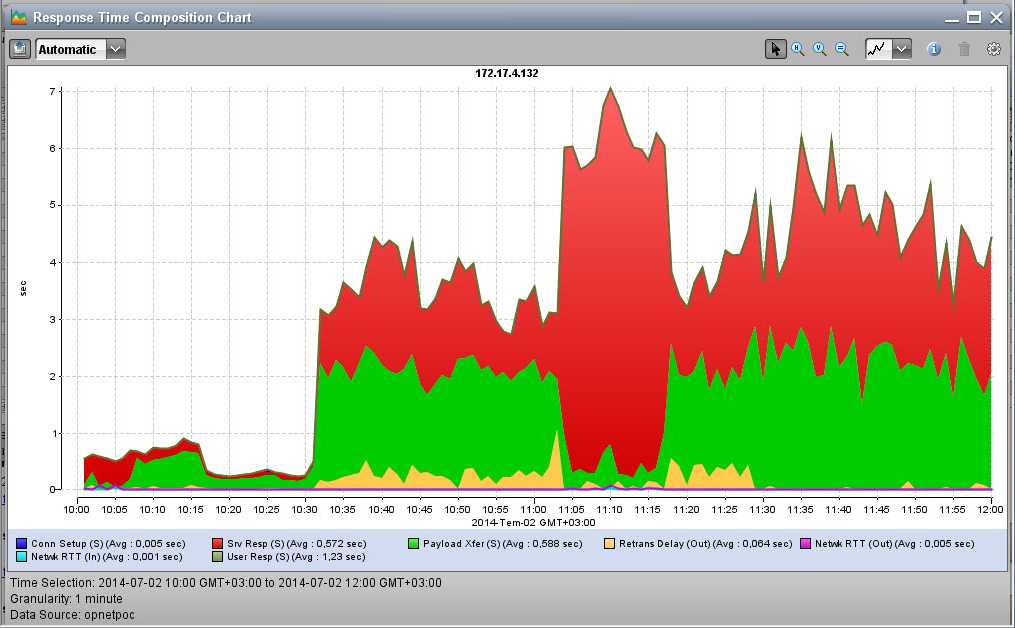 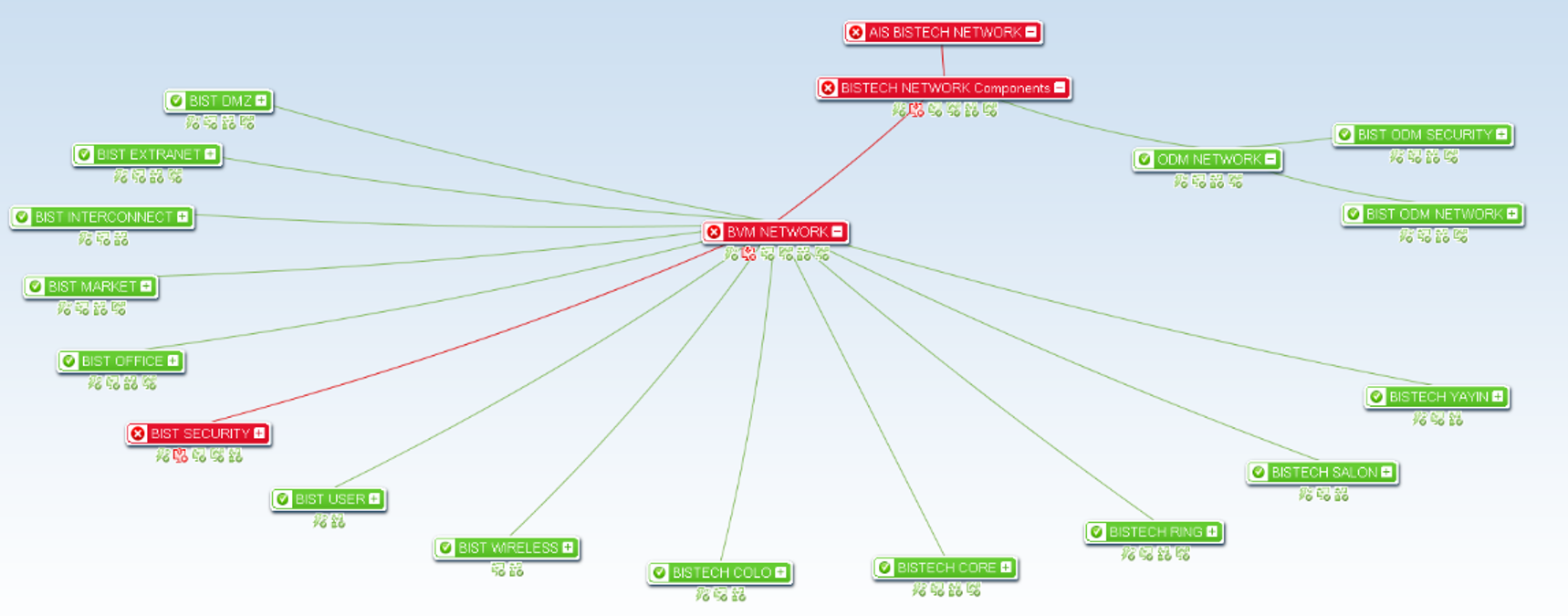 Example : Application response time analysis
A total of nearly 29.000 infrastructure elements monitored and 10.600 checks are done every minute
BISTECH Test Automation
BIST-developed automated market test tool enables thorough testing of applications
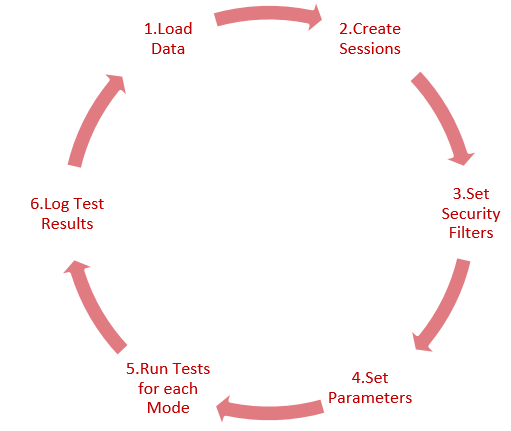 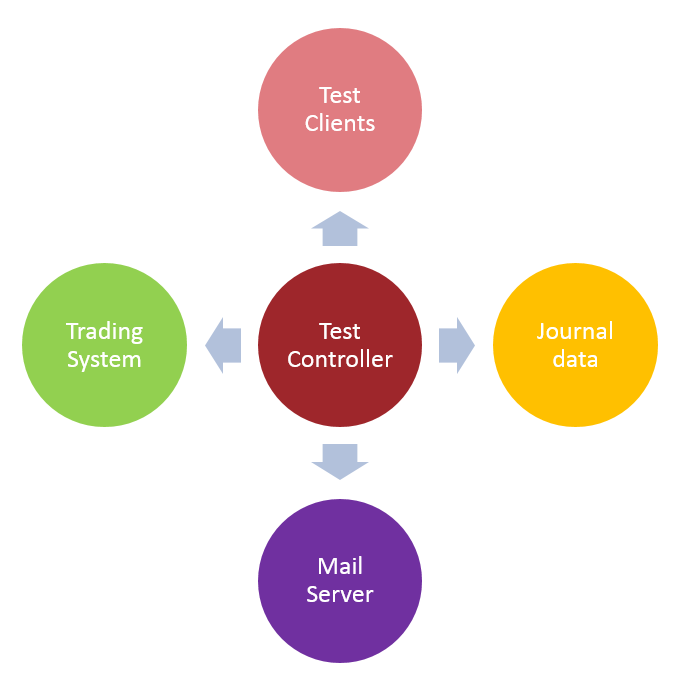 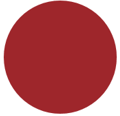 Test
Cycle
A whole business day’s data can be replayed in minutes
Actual order and trade data read from journal files
Test client sends data through normal market gateways 
Responses compared with actual market responses
Success and failure cases reported
Enables bug-free releases for UAT (User Acceptance Test) to business teams
High Technology in Stock Exchange IT
How high speed trading enables business
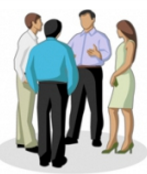 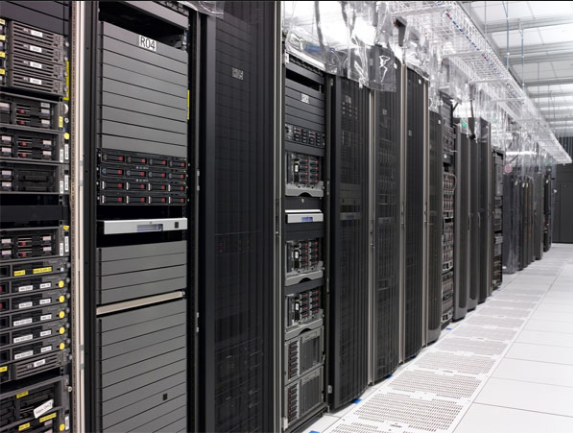 Continuous improvement of Business
Continuous improvement of IT
BIST : 2017 and Beyond
Future services

BISTECH Cloud
Advanced Data Analytics
Order Entry Hub
Blockchain
Hosting services for other exchanges
New EDDN connections 
Extensive use of «Continuous Delivery Pipeline» approach
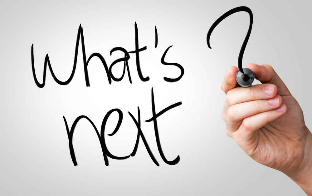 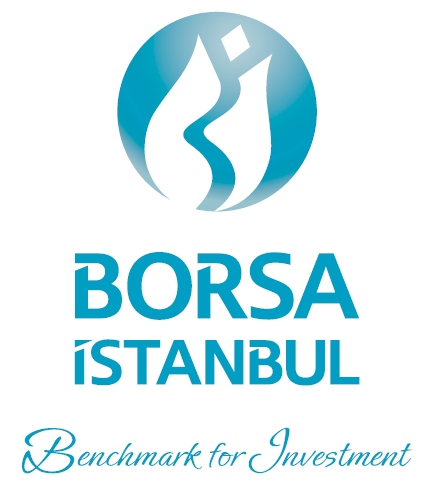 Thank You…